May 2018
Co-existence of Distribution Nodes and Short Range Devices
Date: May 2018
DCN: 11-18-0833-00-00ay
1
Aditya V. Padaki et al.
May 2018
Overview
Introduction
Why co-existence important? 
What’s been done until now? 
What’s lacking? 
Problem Setup
Interference heat maps
SINR CDFs
Throughput CDFs
Simulation Parameters
Simulation Results

NOTE: In this presentation, ‘Tx Power’ means EIRP.
2
Aditya V. Padaki et al.
May 2018
Introduction
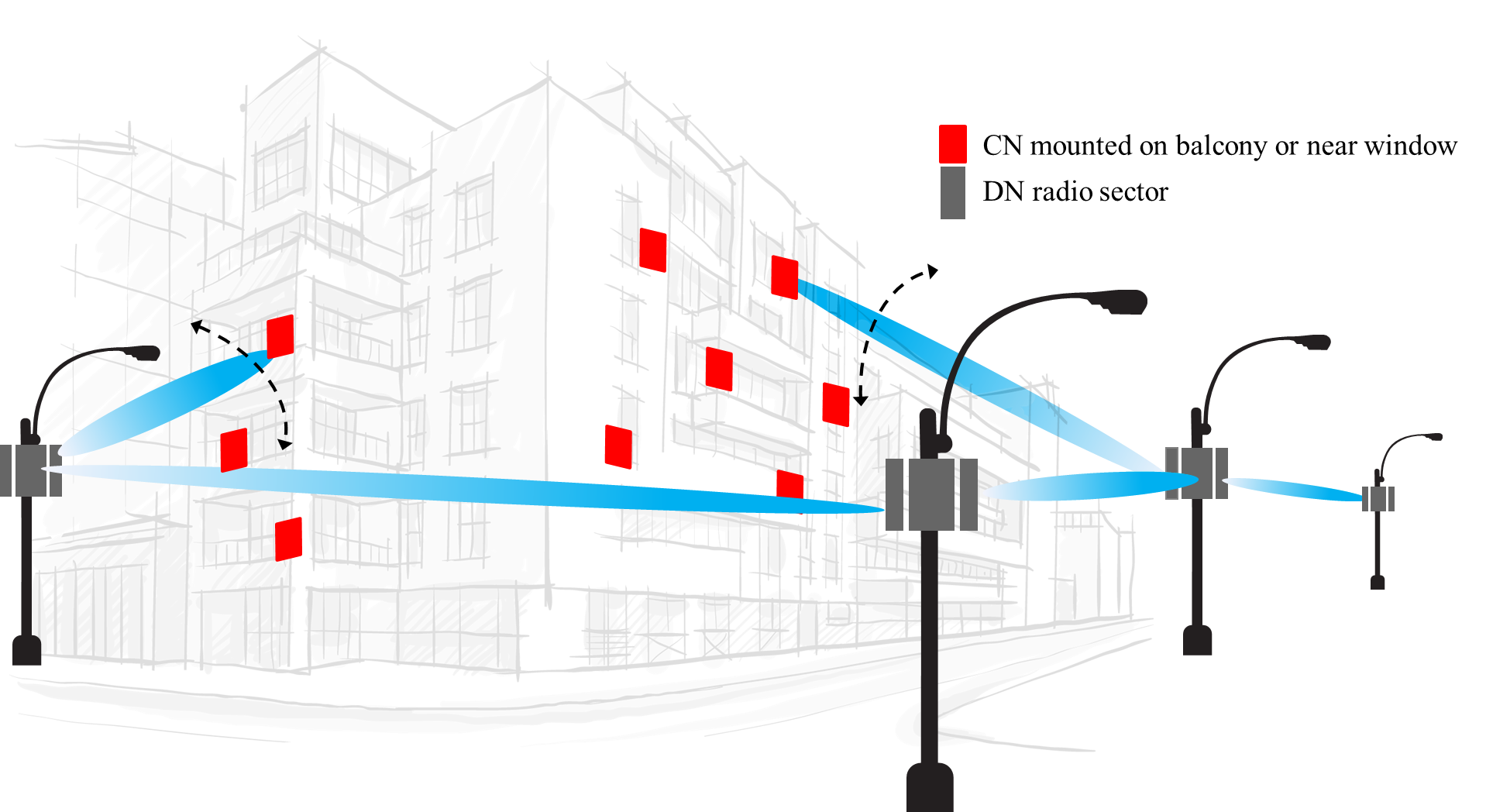 Distribution Nodes (DN) may adversely impact the Short Range Devices (SRD)
Ensuring co-existence between DN and SRD is critical to design and deployment of distribution network
Extensive co-existence analysis is required to protect SRDs
Experimental studies have been carried out in the previous contributions [1][2]
Analysis for more test cases required
Ways to enhance co-existence need to be studied
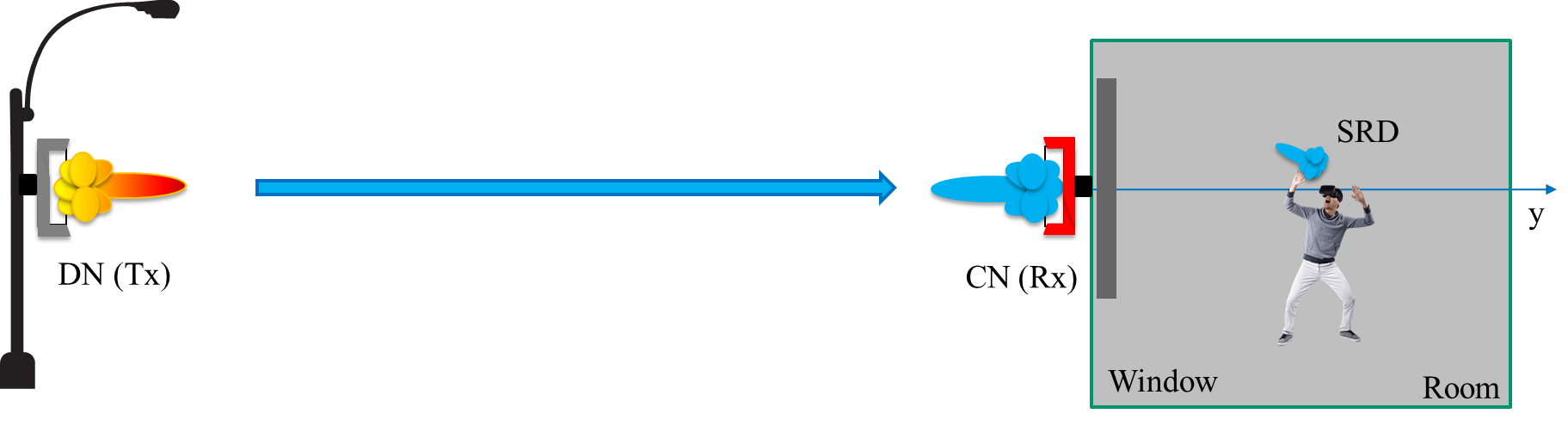 Figures source: IEEE 802.11-18/0131r0
3
Aditya V. Padaki et al.
[Speaker Notes: 131, 488]
May 2018
Co-existence Study Simulations
Probability that SRD link is established
Intuitive understanding of received power strengths as a function of distance, height
Generation of received power CDF
If the power > CCA threshold, SRD link not established

Given link is established, study the performance degradation
Given interference<CCA threshold, what is the impact on SRD throughput?
Simulations to generate CDFs of SINR and data rate
4
Aditya V. Padaki et al.
May 2018
Generation of Interference Heat Map
Fix the parameters 
Locations of FWA Tx and FWA Rx, 
Tx power 
Antenna array configuration/beam pattern
Form layers of 2-D grids at various vertical heights
Compute the Rx power at each intersection of the grid lines 
3GPP Street Canyon path loss model for 60 GHz [3]
Assume omni-directional Rx antenna for SRD devices for the purpose of CCA threshold calculation
Repeat for different parameters
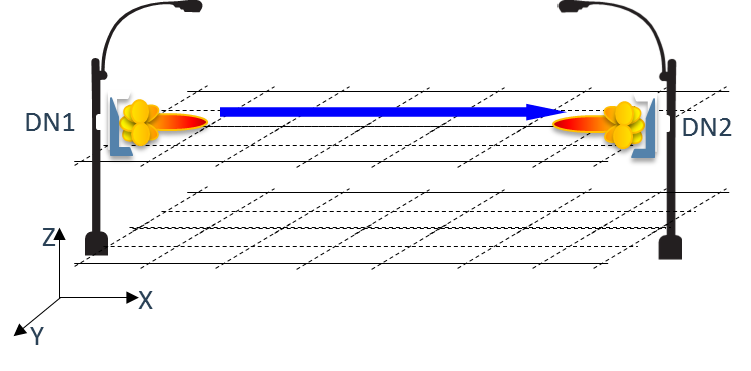 5
Aditya V. Padaki et al.
May 2018
DN Antenna directivity pattern (36Hx8V)
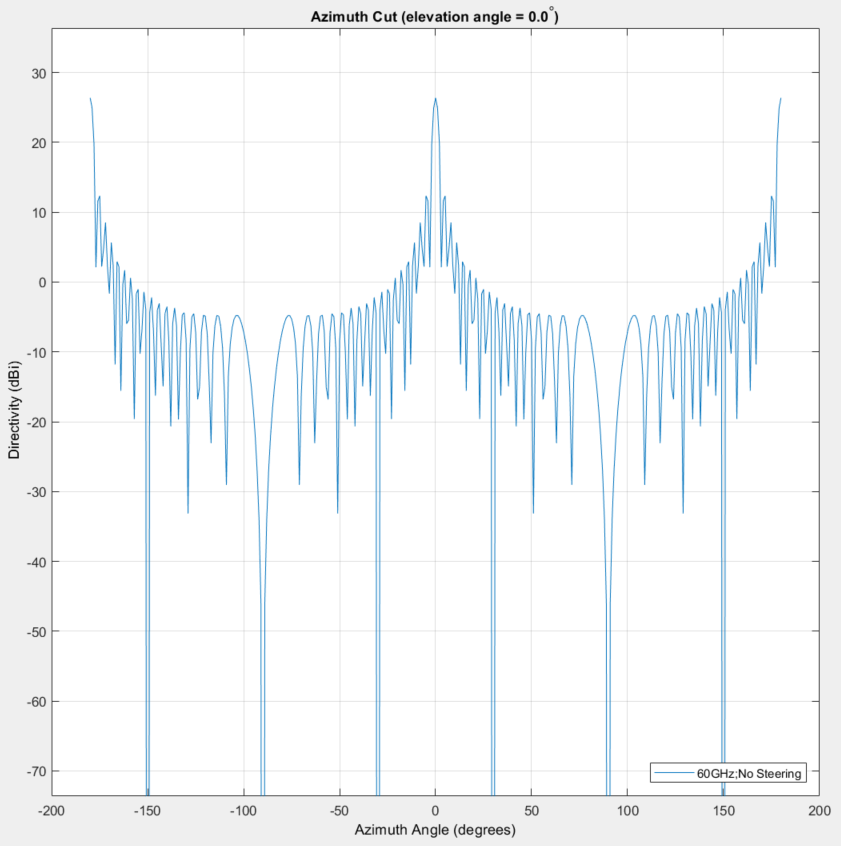 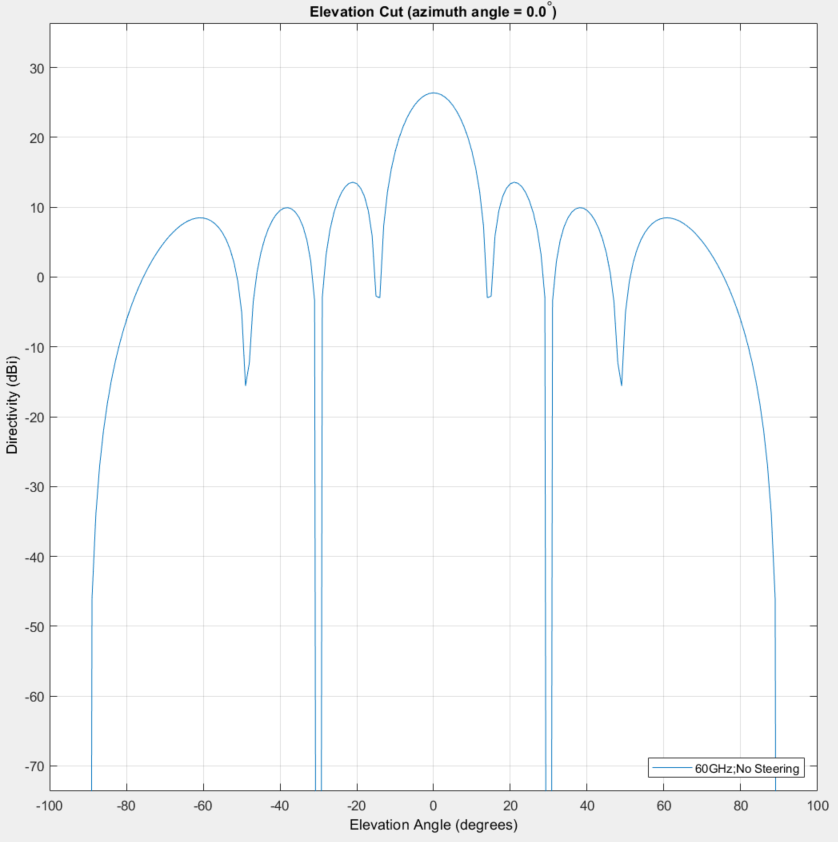 6
Aditya V. Padaki et al.
May 2018
Interference Heat Map
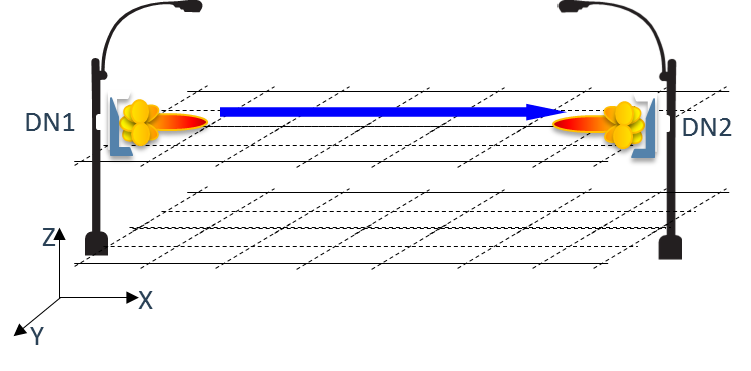 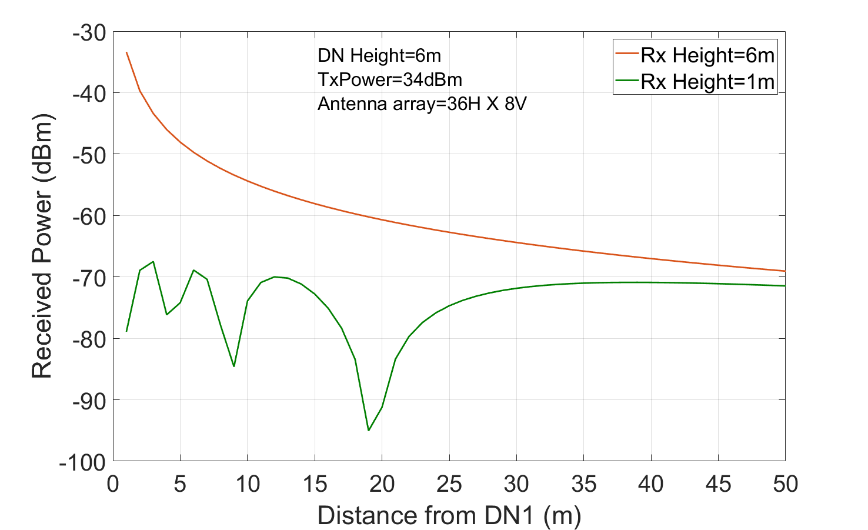 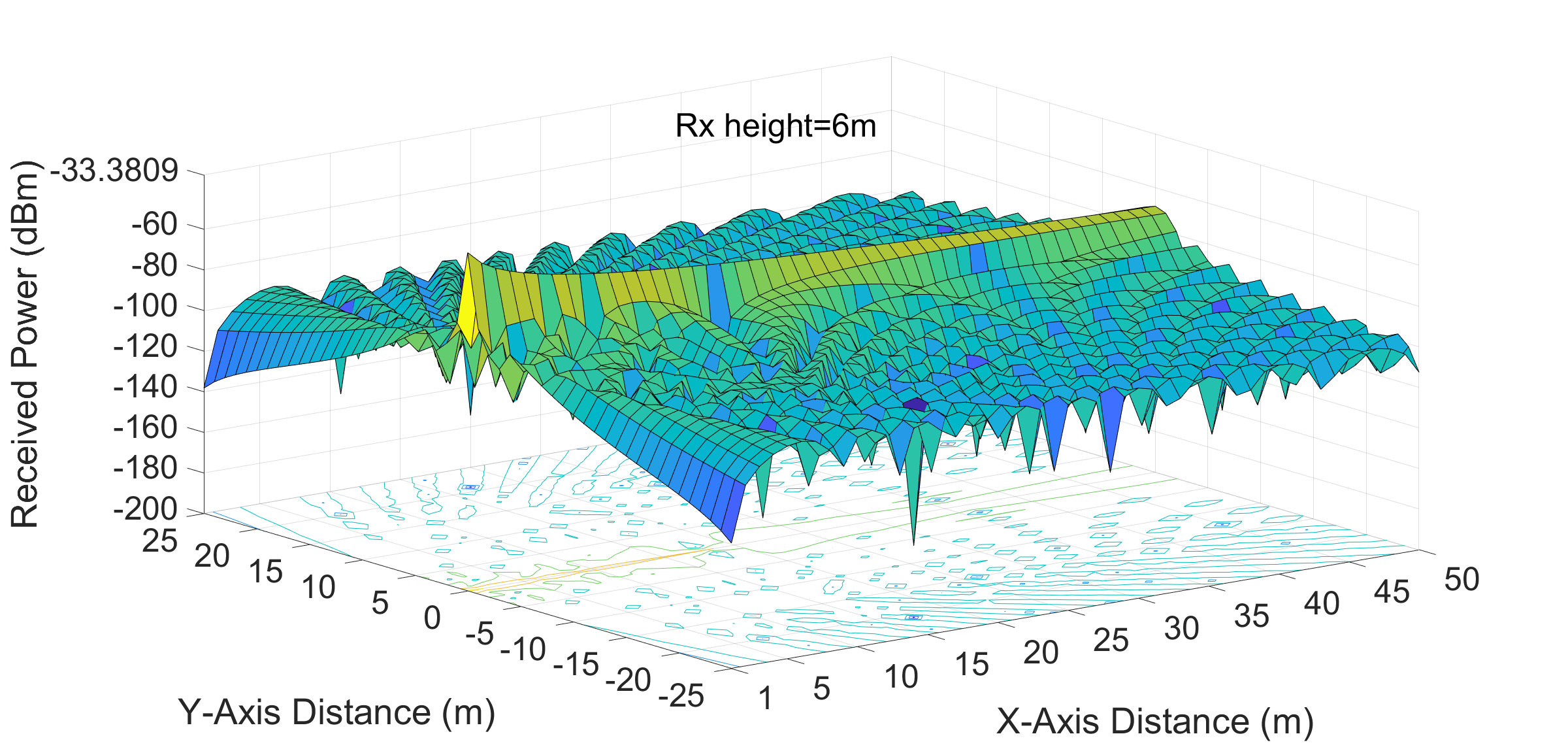 Example interference heat map for SRD Rx Height=6m (worst case scenario)
Signal level drops considerably
Received Power level along y=0 for two levels of Rx height
Results similar to [2]
7
Aditya V. Padaki et al.
May 2018
CDFs of Interference Received Power
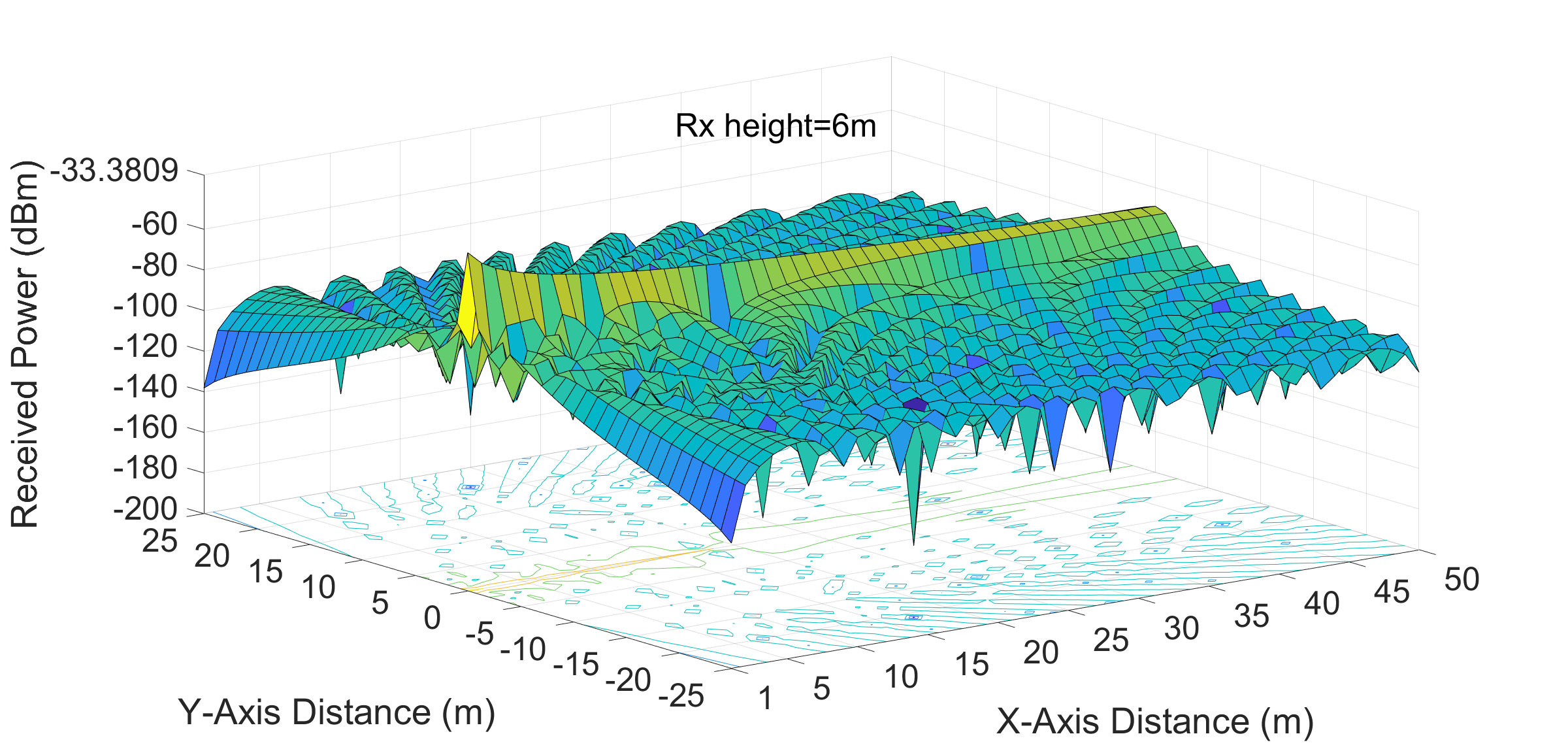 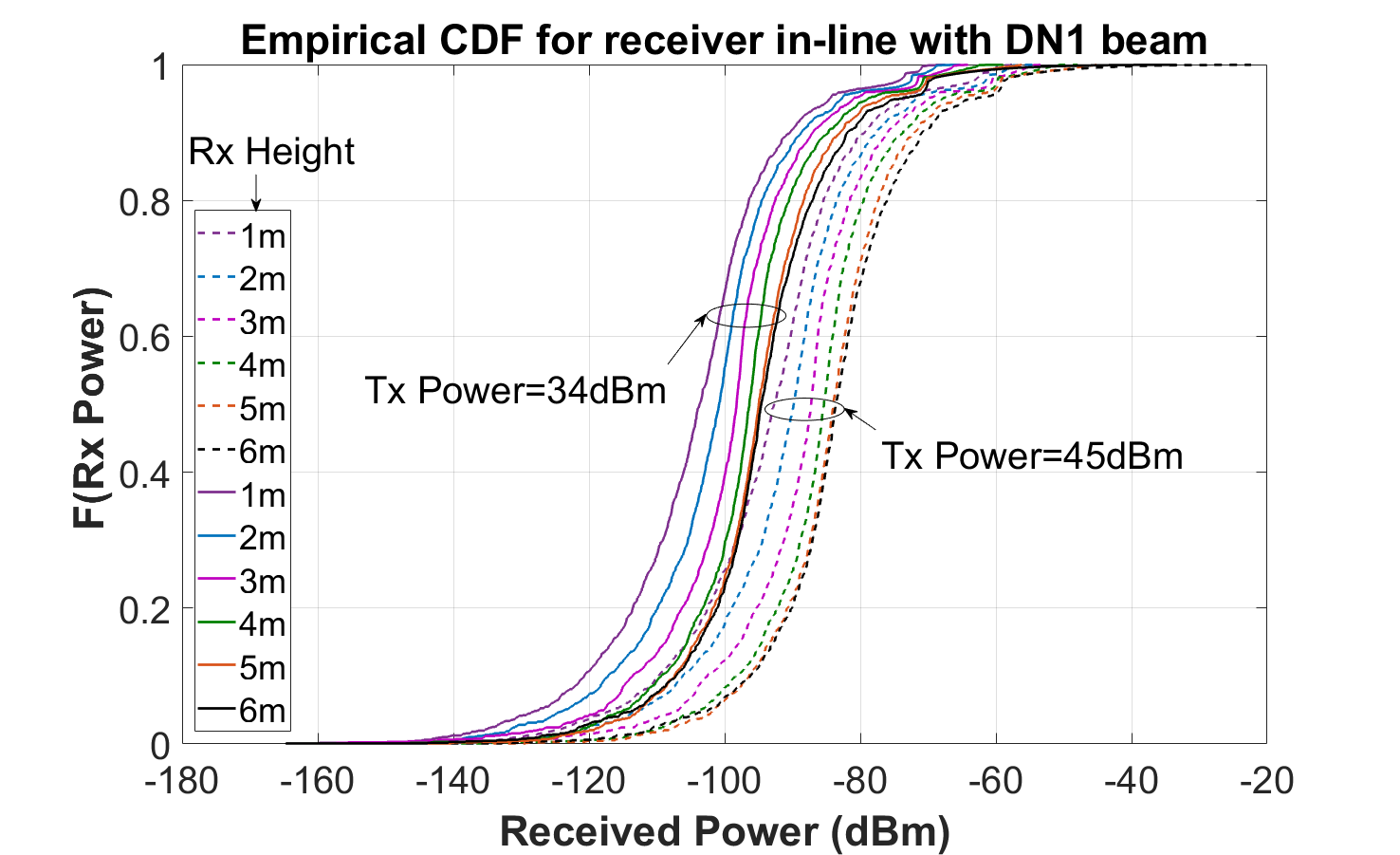 (power control)
Use the data collected to generate CDFs of received power
Intuition for different types of scenarios
CCA Threshold
8
Aditya V. Padaki et al.
May 2018
Azimuth-Elevation Variation of Interference
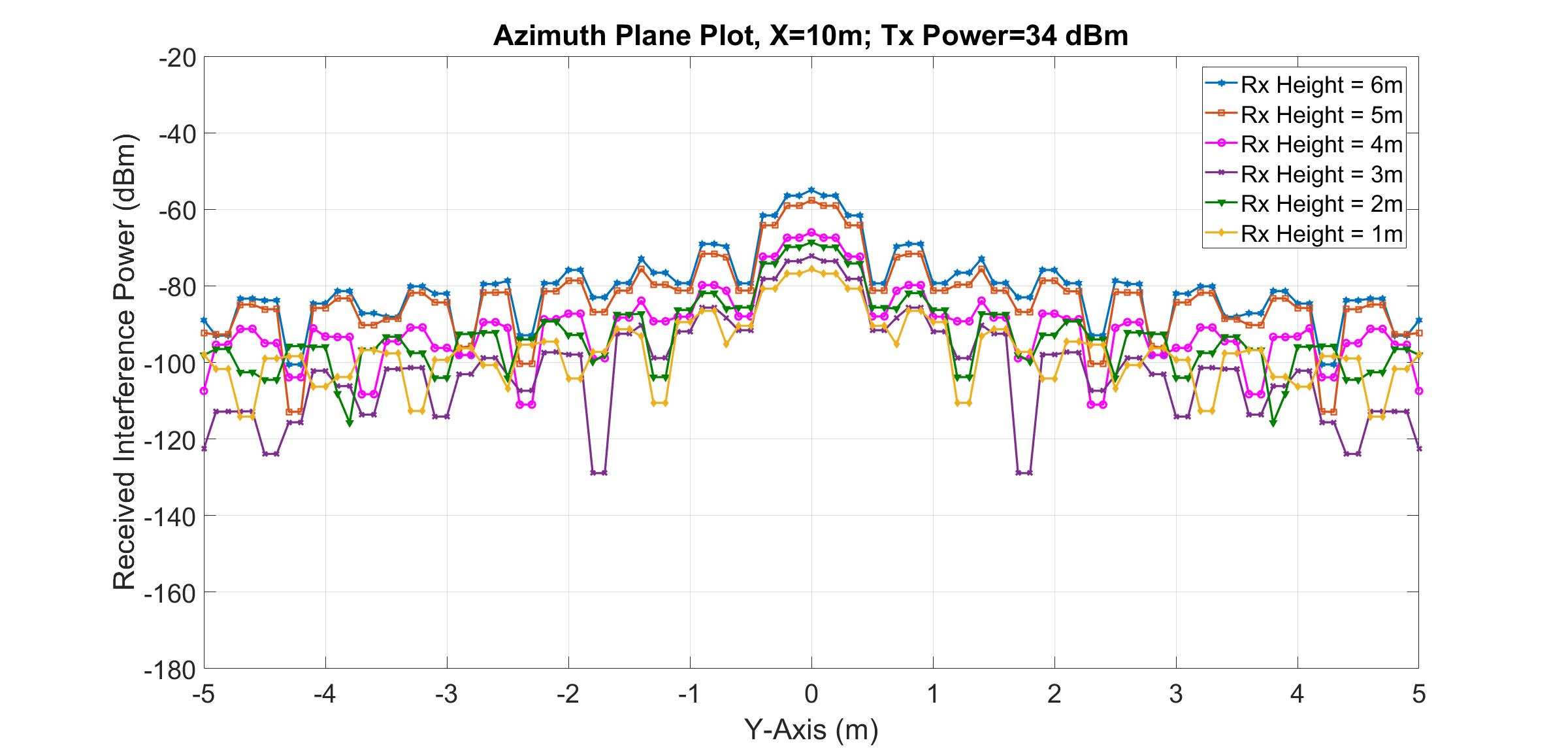 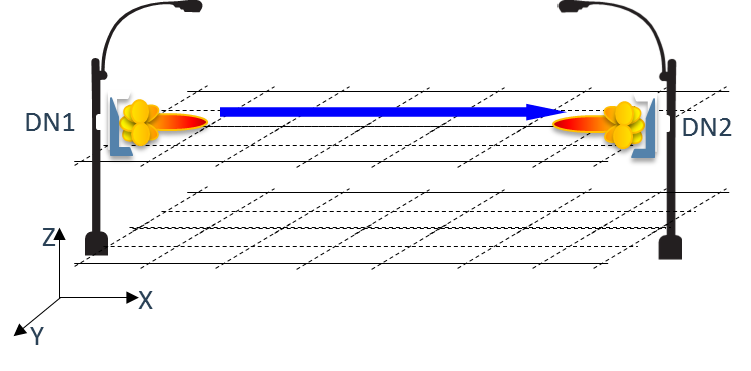 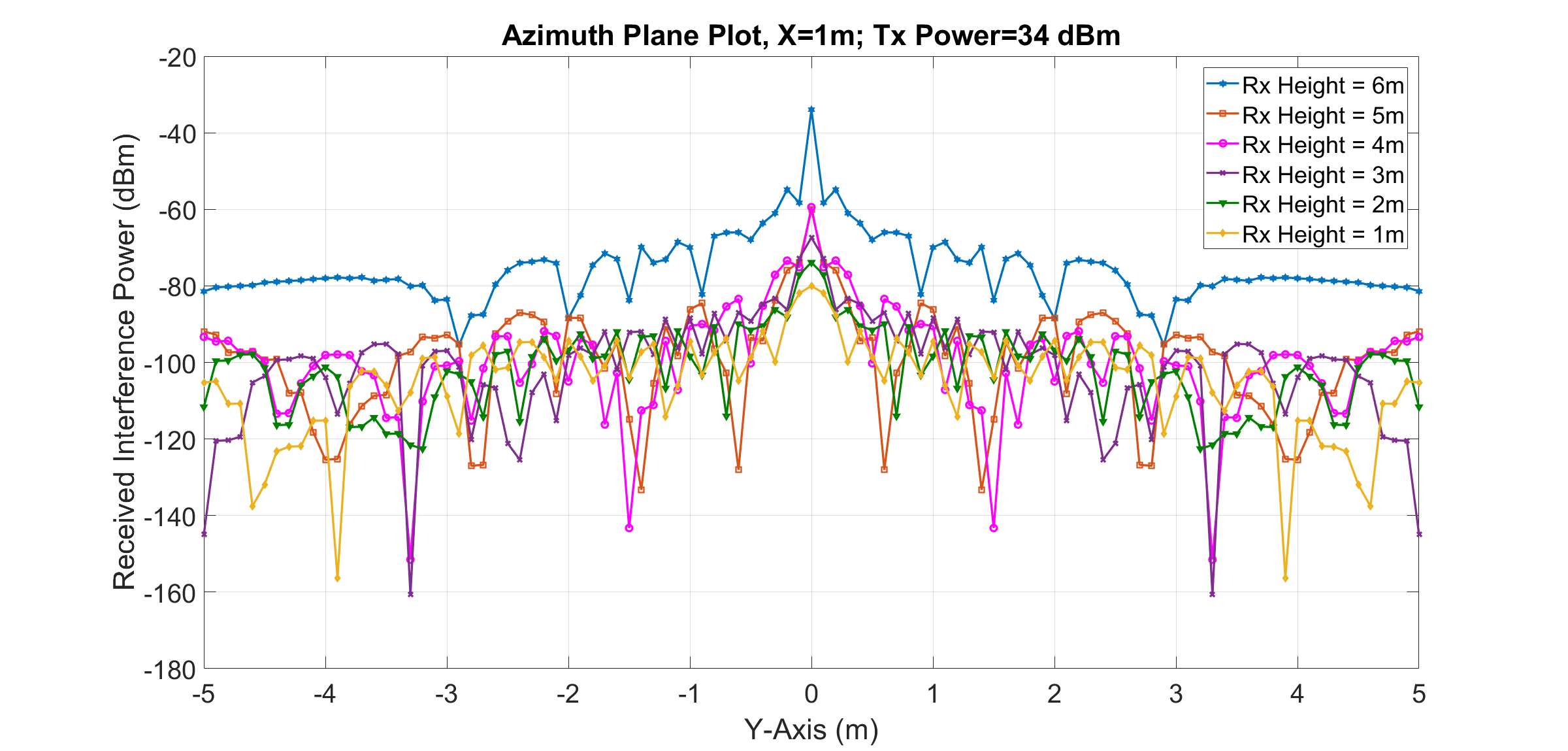 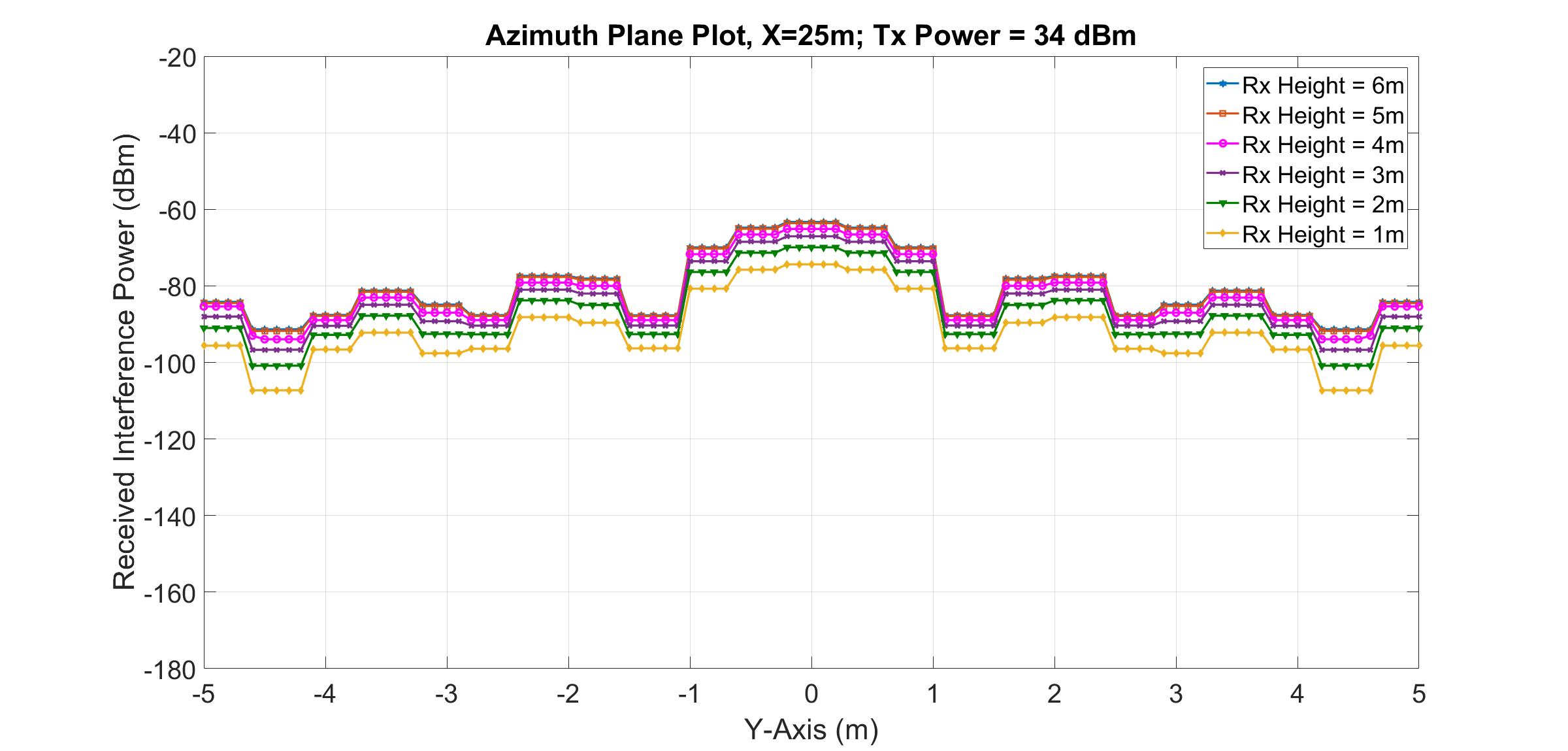 Received power drops with y-axis
9
Aditya V. Padaki et al.
May 2018
CDFs Y-Range 10m, X-Range 165m, Tx Power 45 dBm
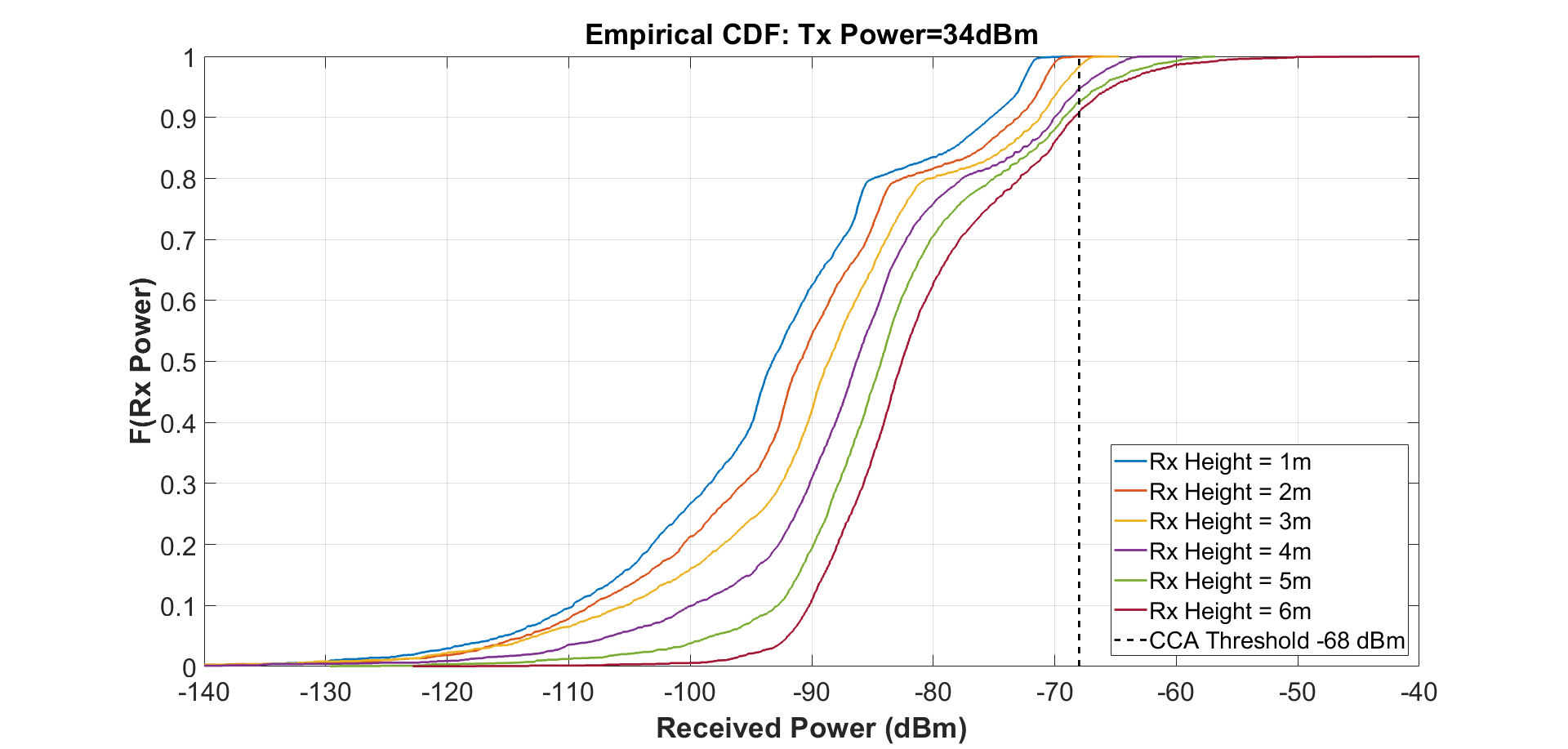 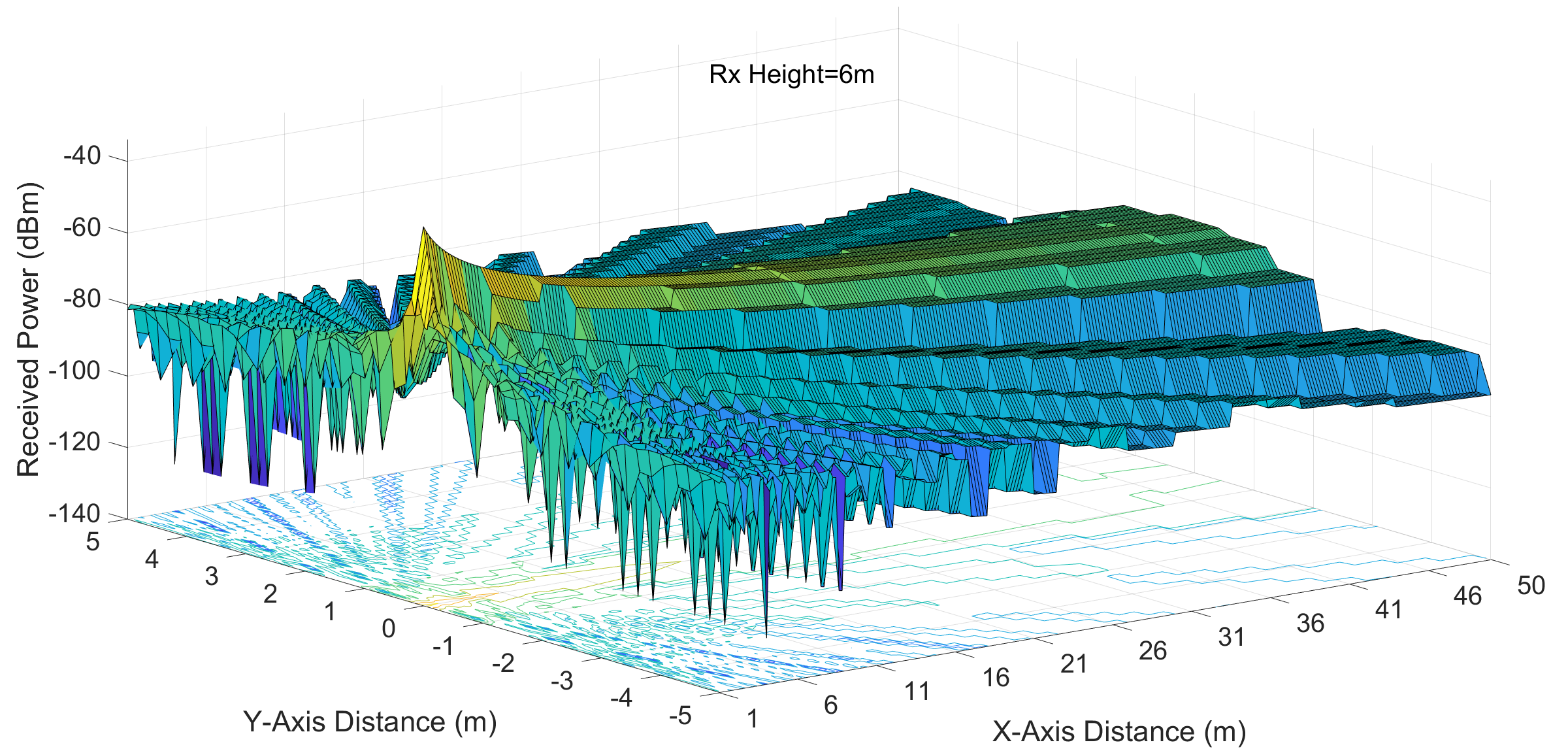 10
Aditya V. Padaki et al.
May 2018
CDFs for X-Range 165m, Tx Power 45 dBm
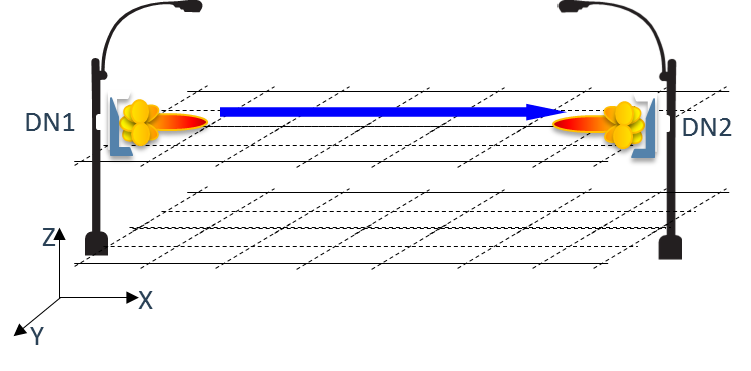 The curves in this case are ‘closer’ to each other than the case with Tx Power 34 dBm and X-Range 50m
(We provide scatter plots on slide 13 for intuition on this aspect)
11
Aditya V. Padaki et al.
May 2018
Locations of SRD Link Blockage
12
Aditya V. Padaki et al.
May 2018
Visualization of Blockage
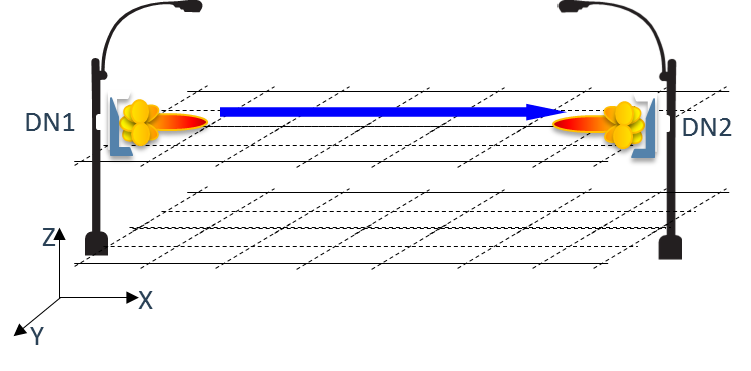 Case 2: Tx Power 45 dBm, DN-to-DN distance 165m
Case 1: Tx Power 34 dBm, DN-to-DN distance 50m
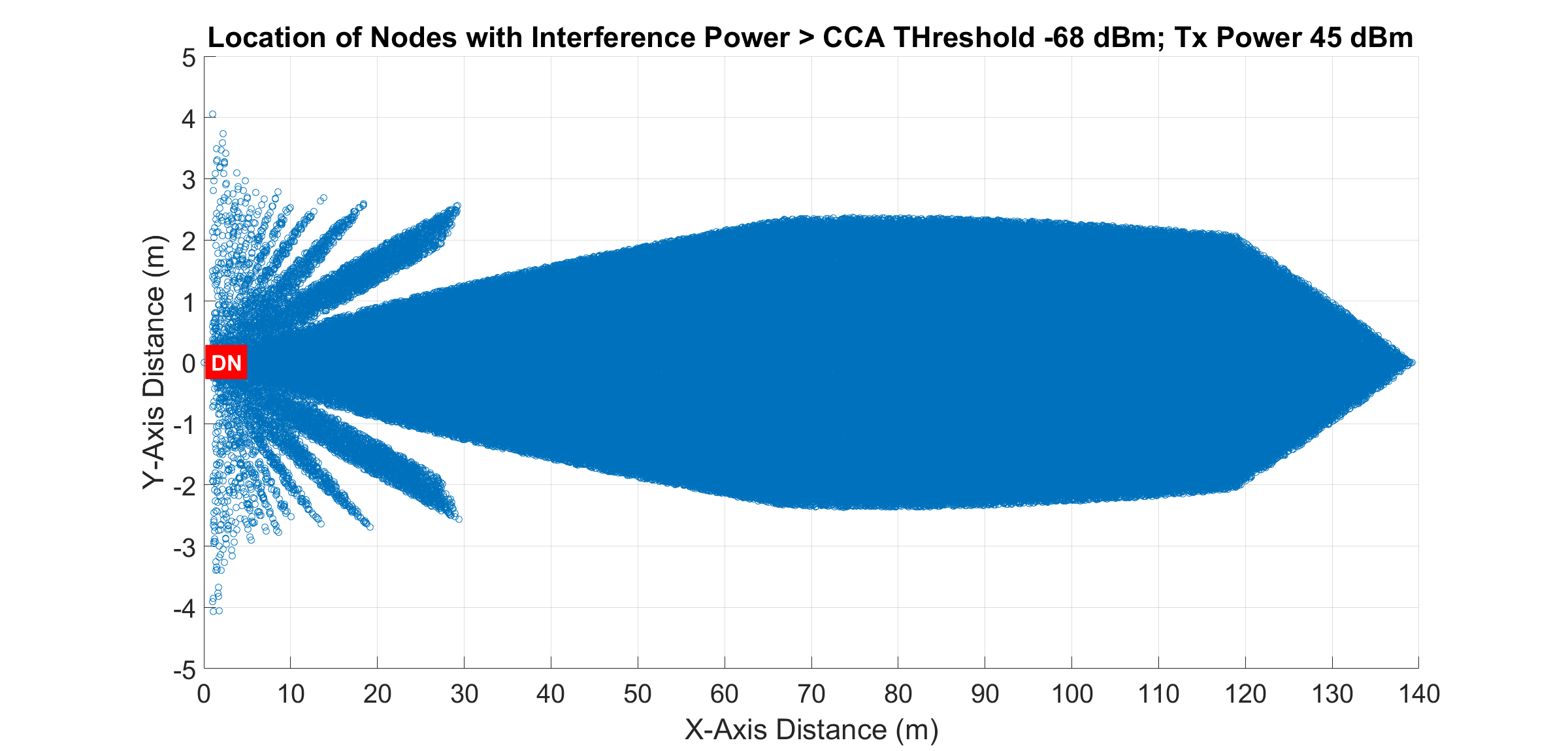 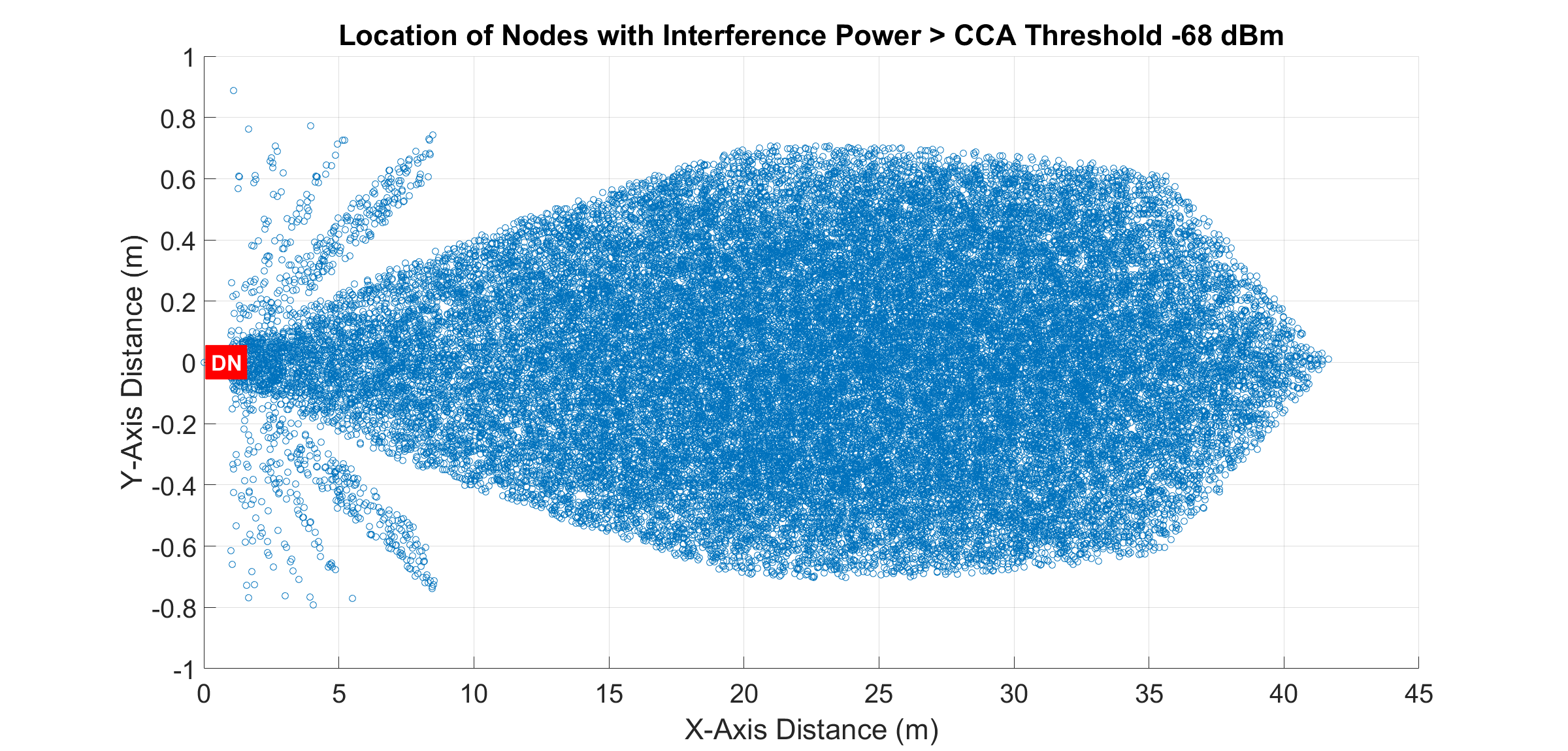 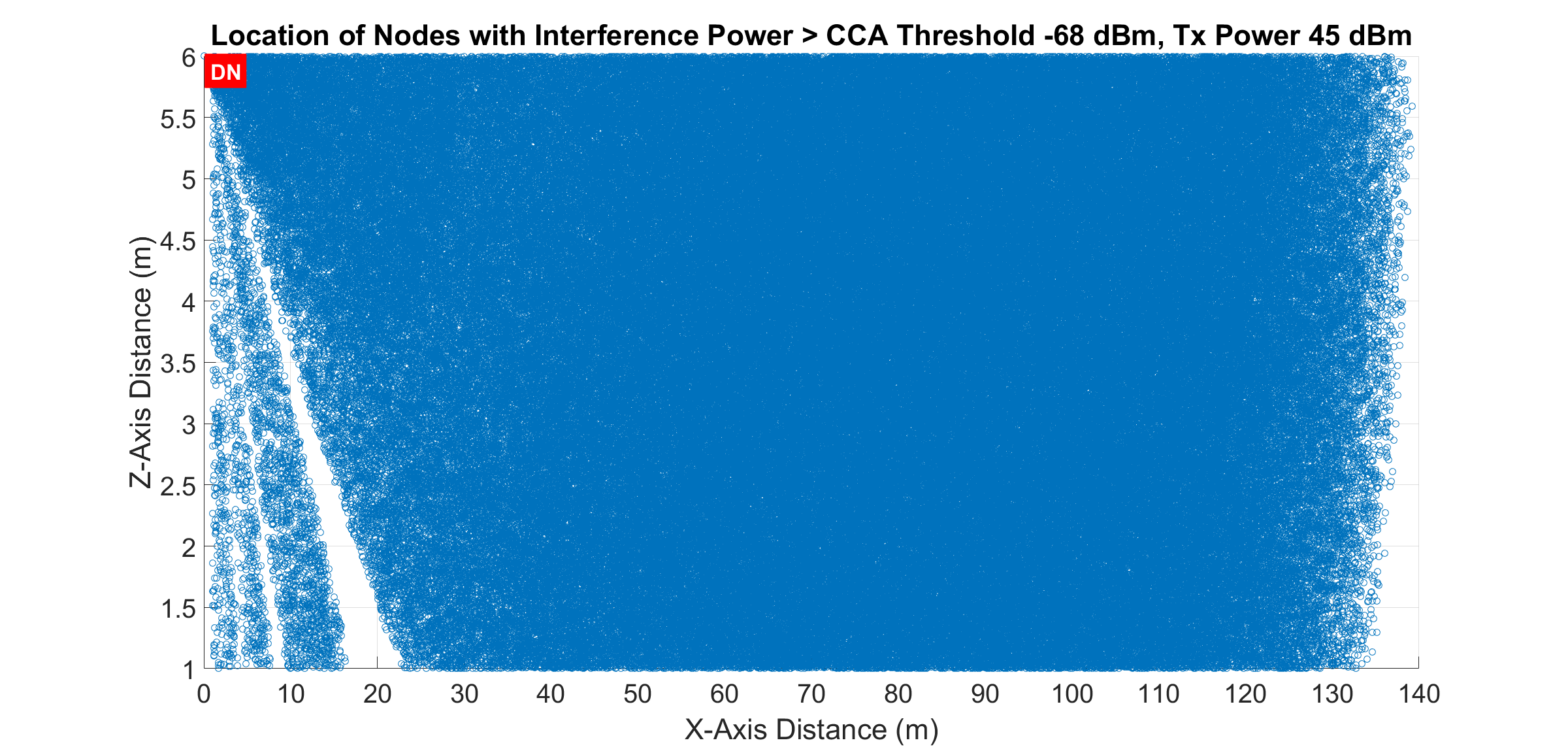 13
Aditya V. Padaki et al.
May 2018
CDF of Received Interference Power from DN
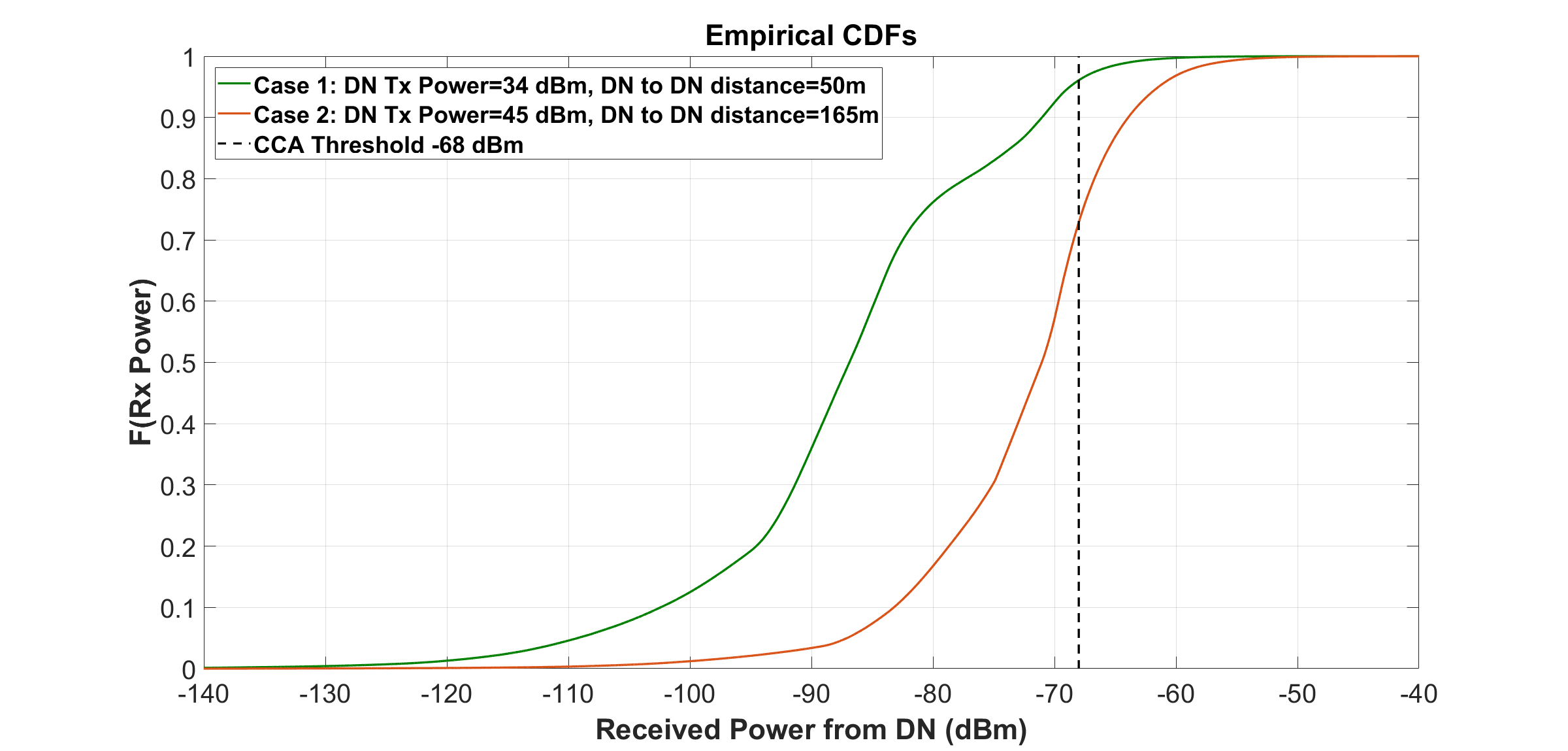 Locations sampled uniformly at random
Two cases have the same DN-to-DN data rate
Even with DN Tx power control, DN-to-DN distance impacts co-existence
Gives network deployment/design insights
14
Aditya V. Padaki et al.
May 2018
SINR CDF with Random SRD locations and directivity (1/2)
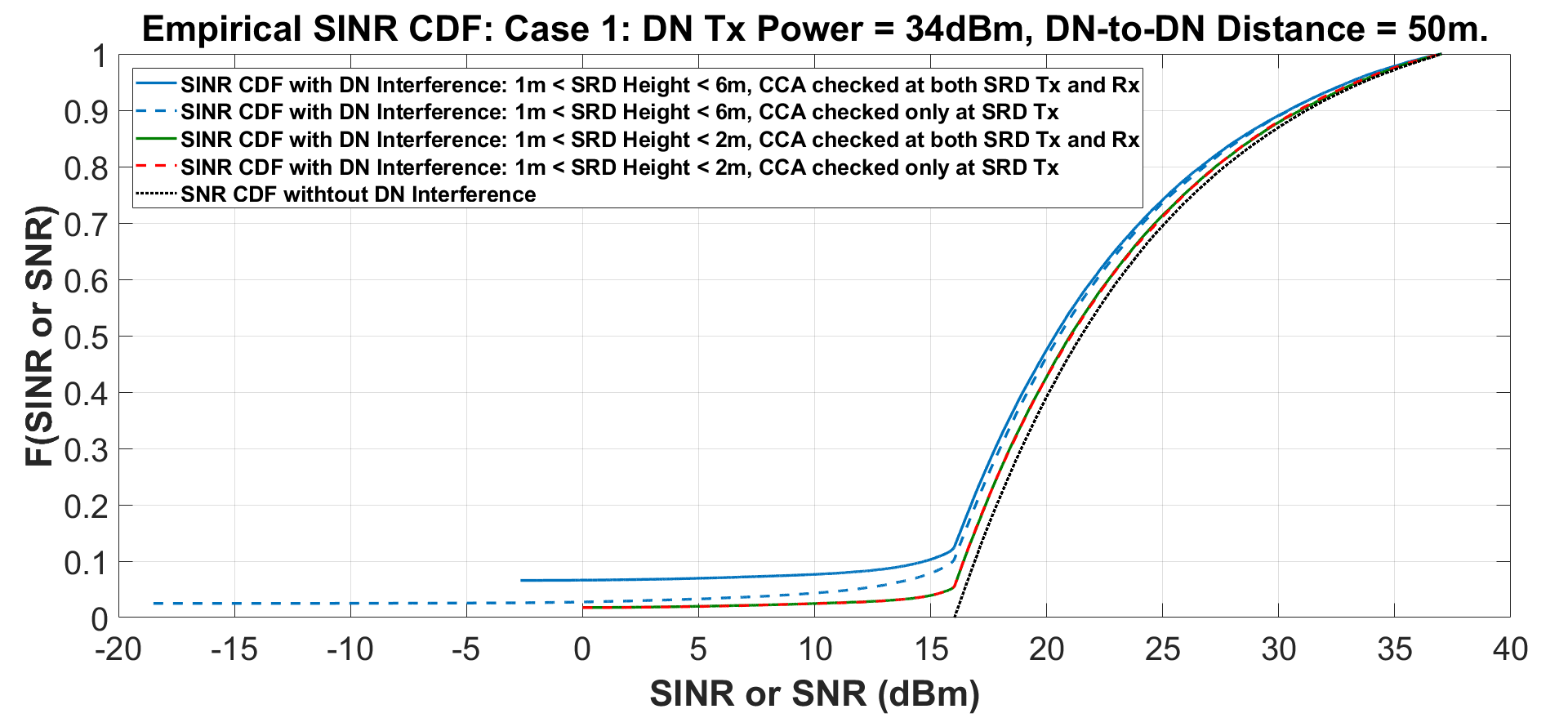 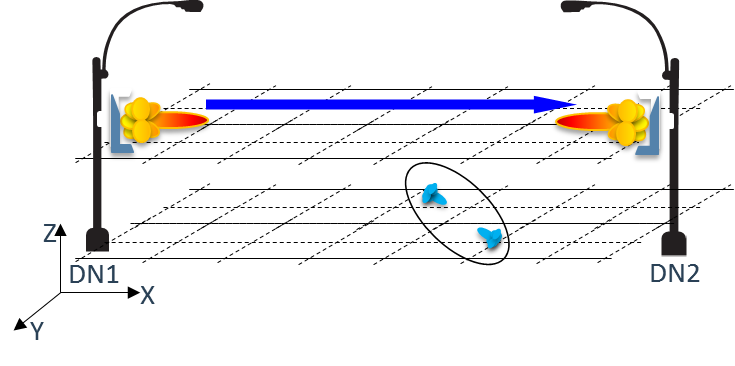 15
Aditya V. Padaki et al.
May 2018
SINR CDF with Random SRD locations and directivity (2/2)
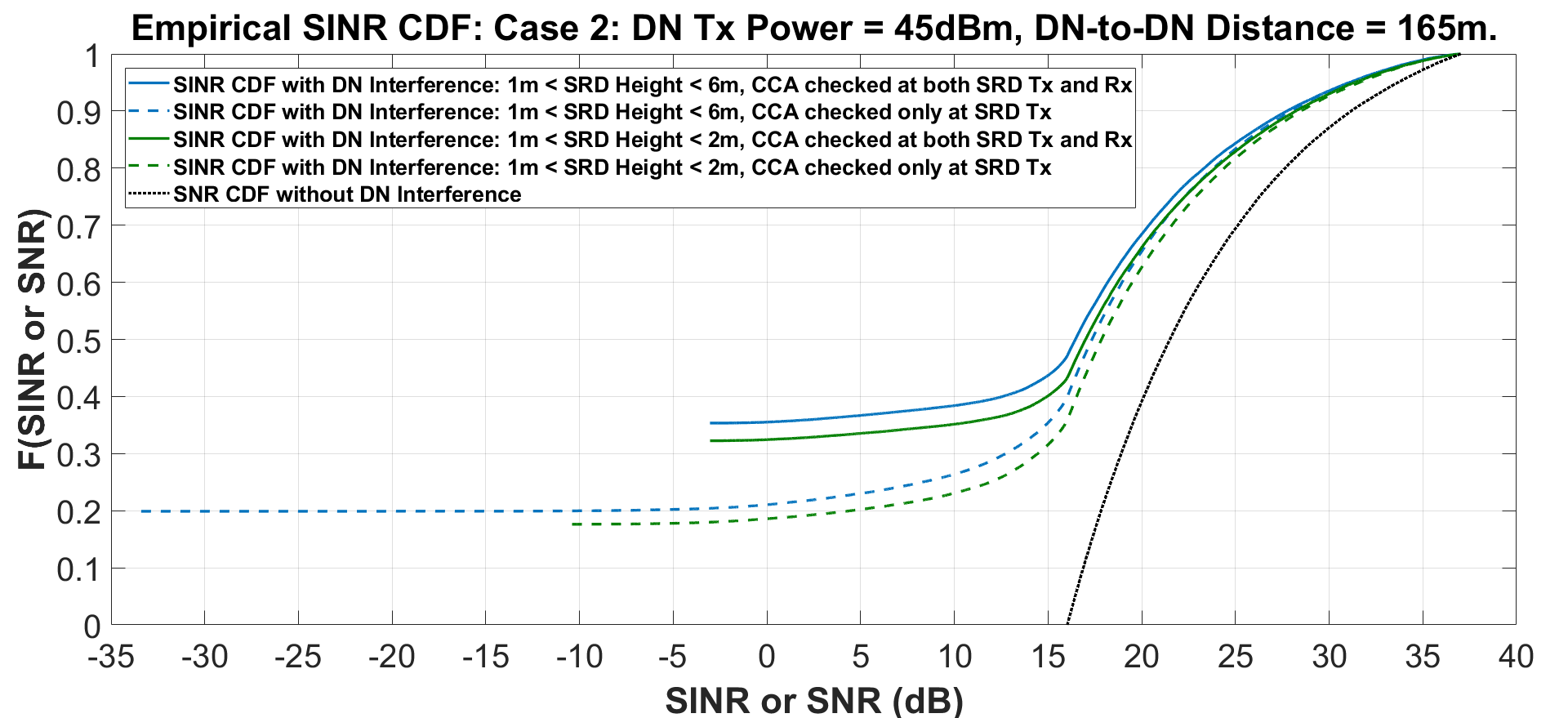 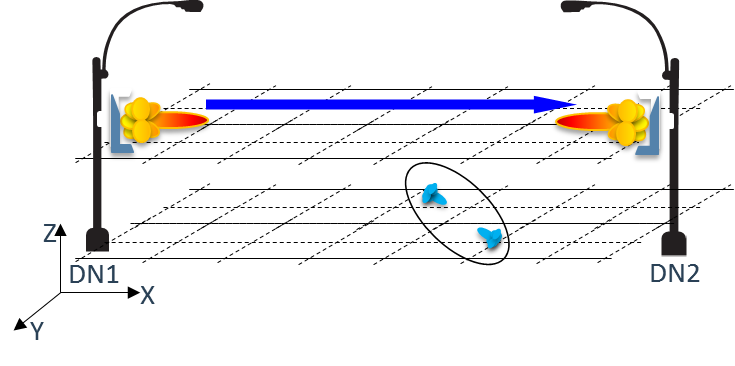 16
Aditya V. Padaki et al.
May 2018
Data Rate CDF with Random SRD locations/directivity
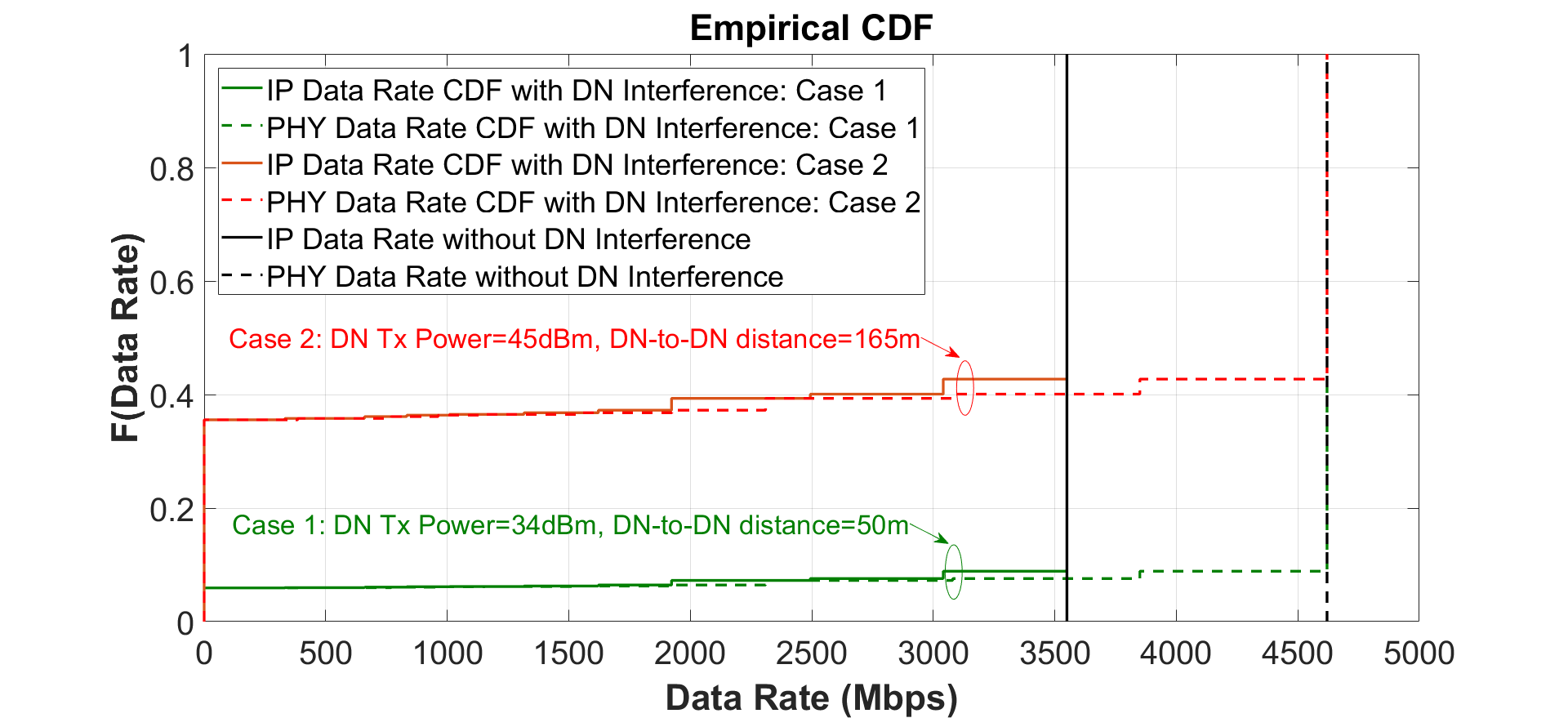 NOTE: CCA Threshold checked at both SRD Tx and SRD Rx
Even at max distance 10m, with 34 dBm EIRP, SRD SNR = 16 dB (highest MCS, 12)
SRD SINR (with DN interference) mapped to MCS and data rate
If the SRD link is established, DN interference will not significantly degrade the SRD data rate (without the hidden node problem)
Because kTB noise floor at 2GHz is approximately –70dBm (at NF=10dB)
So if interference is below –68 dBm, there is a good chance it will fall below noise floor
17
Aditya V. Padaki et al.
May 2018
Conclusions
DN-to-DN distance impacts SRD co-existence, even with DN Tx power control
Network design/deployment insights
DN deployment should account for co-existence issues
Co-existence is largely limited by DN blocking channel access to SRD
Caveat: depends on whether CCA threshold is computed at both SRD Tx and SRD Rx or only at SRD Tx
Frameworks and schemes to enhance SRD co-existence needed
18
Aditya V. Padaki et al.
May 2018
References
IEEE 802.11-18/0131r0, “Distribution Networks and Short Range Devices Coexistence”
IEEE 802.11-18/0488r1, “Field Measurement Results for Distribution Networks and Short Range Devices Coexistence”
3GPP TR 38.901, “Study on channel model for frequencies from 0.5 to 100 GHz (Release 14)”
19
Aditya V. Padaki et al.